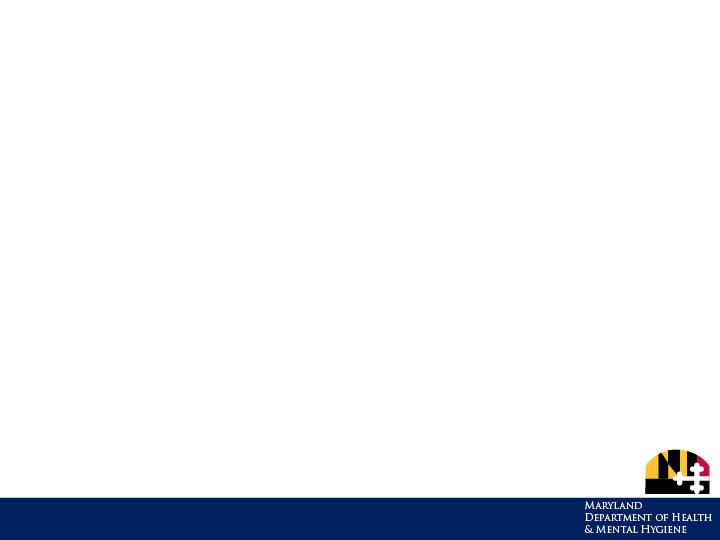 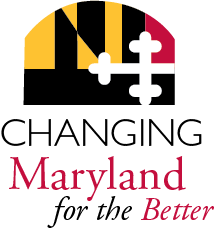 EDB TRAINING7/27/16Maria-Theresa C. Okafor, PhD, MCGProgram Manager, Surveillance and Evaluation UnitCenter for Cancer Prevention and ControlMaryland Department of Health and Mental Hygiene
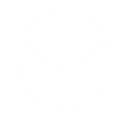 Meet the Trainer
Maria-Theresa C. Okafor
Program Manager, Surveillance and Evaluation Unit Cancer Center for Prevention and Control
Training Objective
Provide an overview of updates to the EDB
EDB sections updated
Preview of updates
Impact on local programs
Education Database (EDB)
Non-confidential internet-based relational database
Used by local CPEST staff 
Previously: Enter cancer education and outreach activities across four EDB forms
Now: Enter cancer education and outreach activities in one EDB form
Why update the EDB?
You spoke we listened! 
Improve data quality
Streamline data entry process
User friendly
Reduce data entry time
Generate informative performance measures data
Anticipate future needs
What’s New in the EDB?
System Message Expiration Feature
Main Menu Layout
EDB Form
Accessing New and Old EDB Data:
Copy Feature
Archive Feature
UPDATE 1: SYSTEM MESSAGES
Expiration Feature
System Messages: Expiration Feature
Previously:
System message would remain on Main Menu screen until new message posted
Now:
System messages will be set to expire on a given date
Only new messages will display on Main Menu screen
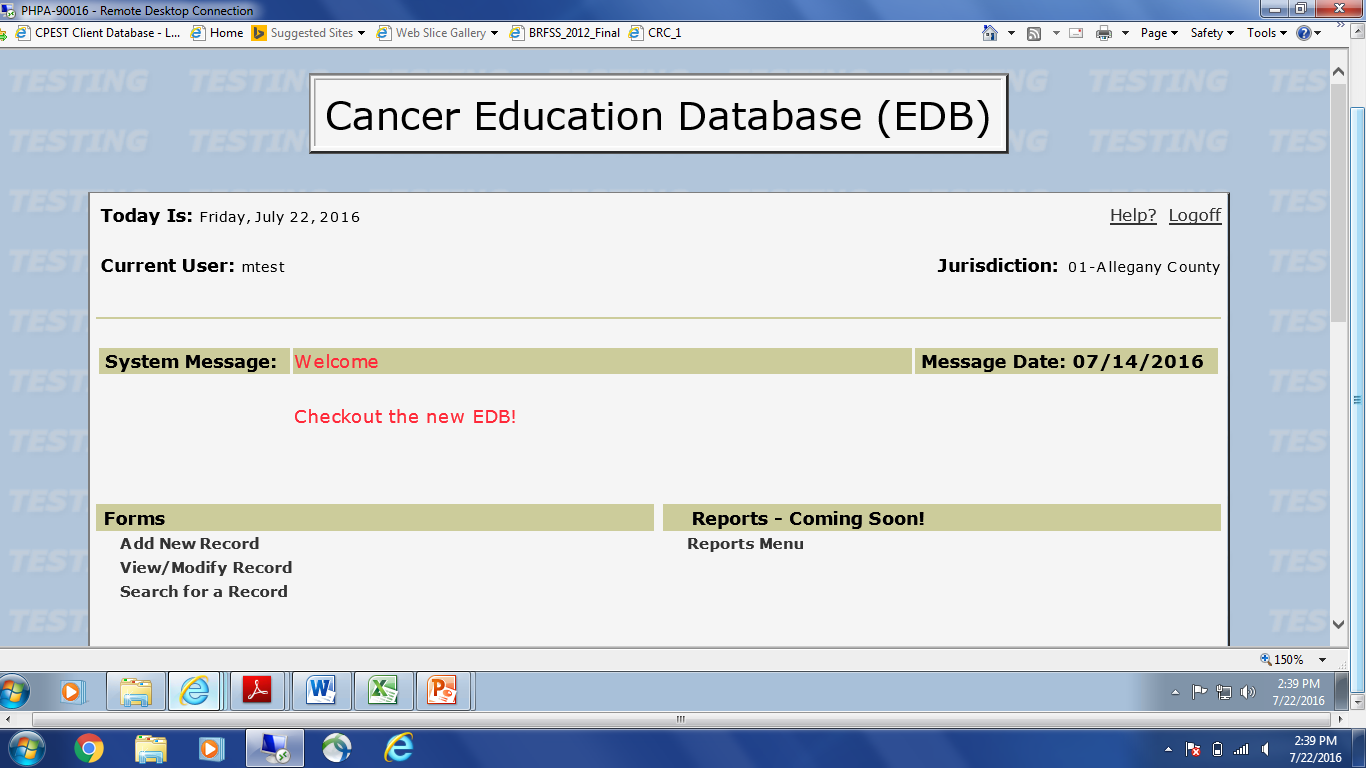 UPDATE 2: MAIN MENU
Main Menu Layout (Old vs. New)
Main Menu: Old Layout
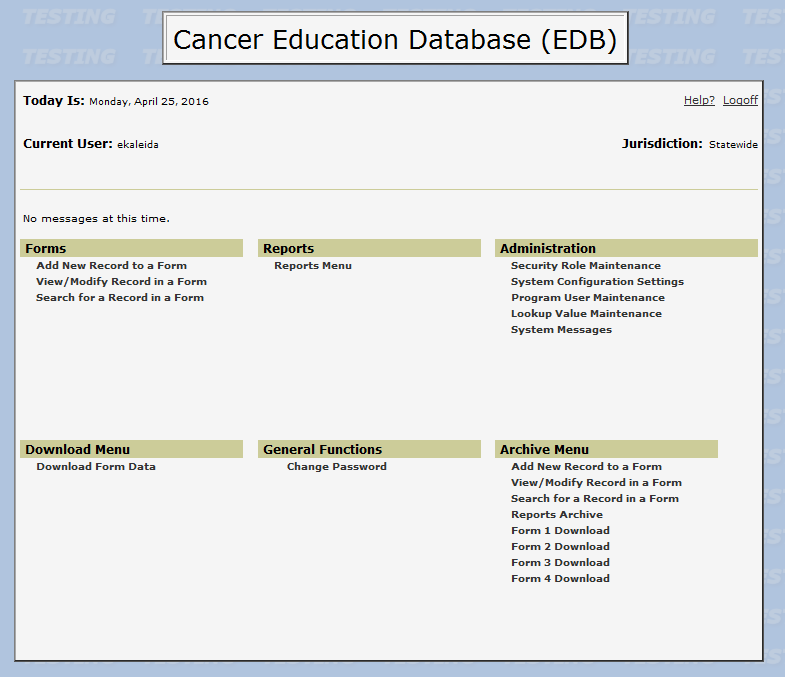 Add/View/Modify/Download data
Main Menu: New Layout
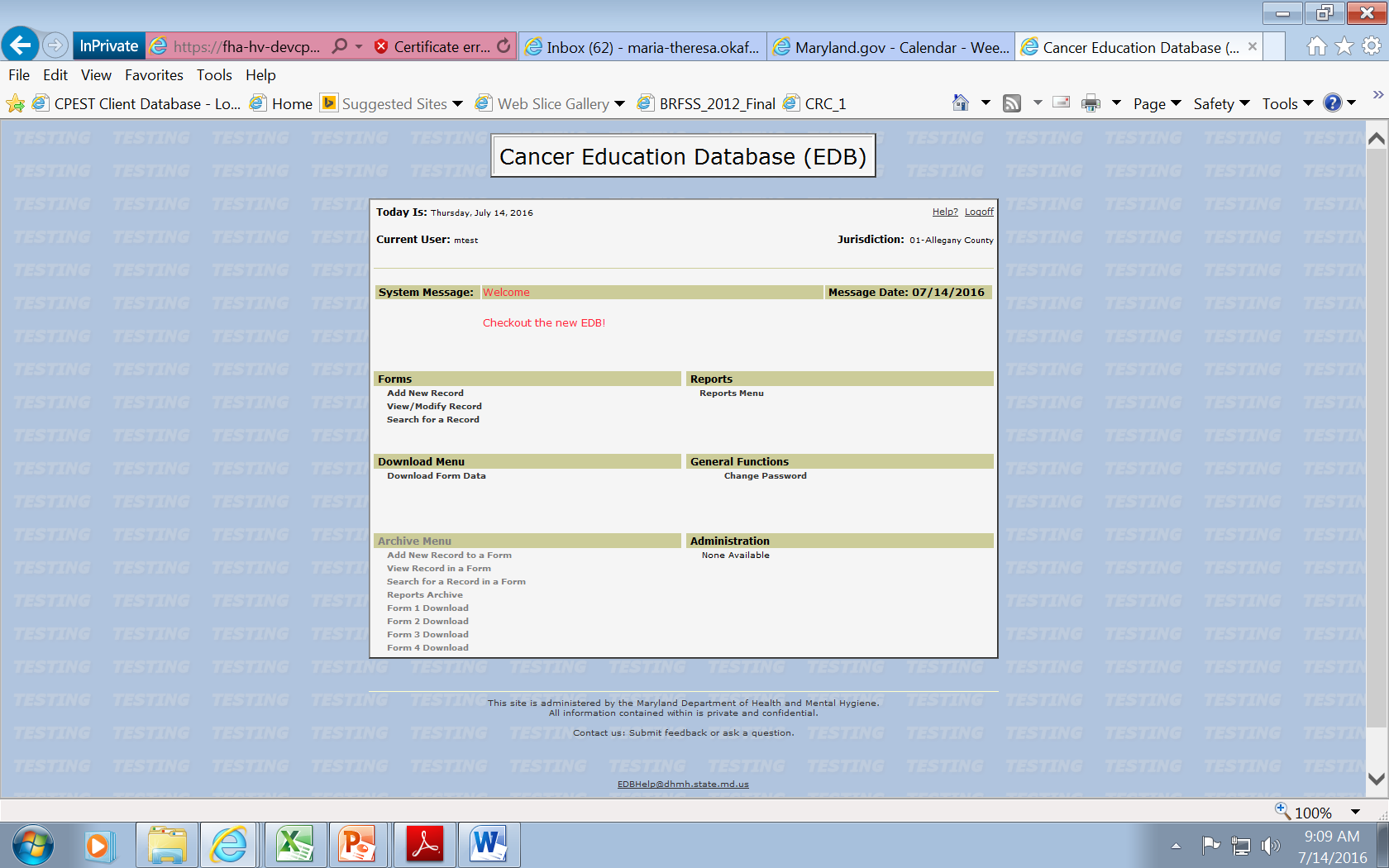 Access new EDB data here
Access old EDB data here
UPDATE 3: EDB Form Changes
Overview
EDB Form 2 Revisions
Final EDB Form
EDB Form Changes: Overview
What Changed?
Total Number of EDB Forms:
EDB Forms 1, 3, and 4 deleted
EDB Form 2 revised:
Includes select fields from other EDB forms 
Aligns with new FY17 Education and Outreach performance measures:
# of public education and targeted outreach activities implemented, for all cancers combined
# of new individuals screened, for all cancers combined, regardless of funding source
How was EDB Form 2 Revised?
How was EDB Form 2 Revised?
Topic Description field deleted
Type of Activity field deleted
Length of Time to Implement Activity deleted	
All Lead Educator fields deleted:
Lead Educator First and last name
Lead Educator Affiliation 	
Category of Lead Educator’s Affiliation
Type of Activity/Resource Implemented options added:
Brief Interaction
Group Presentation
Individual Session
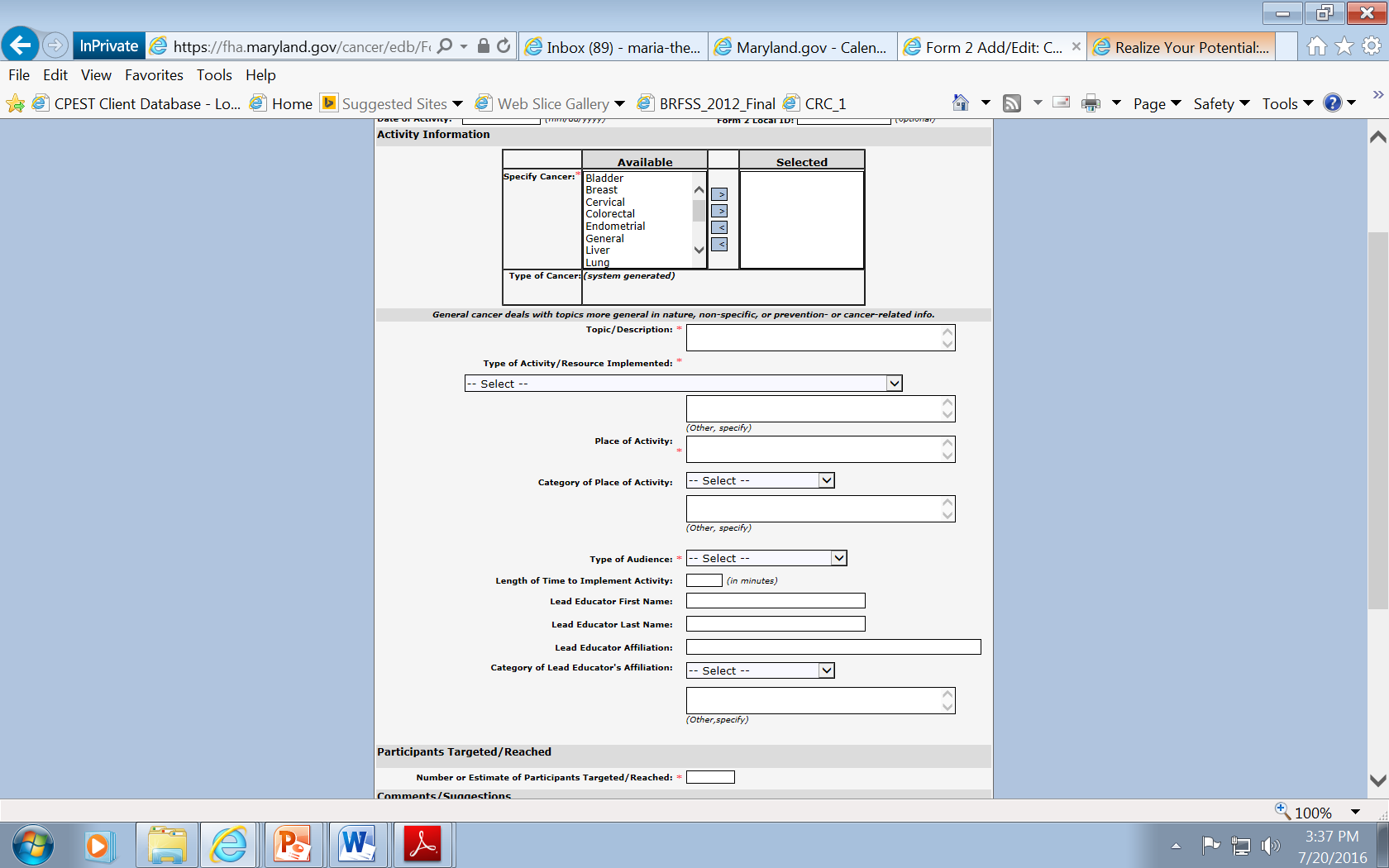 DELETED
DELETED
How was EDB Form 2 Revised?
Type of Activity/Resource Implemented options added:
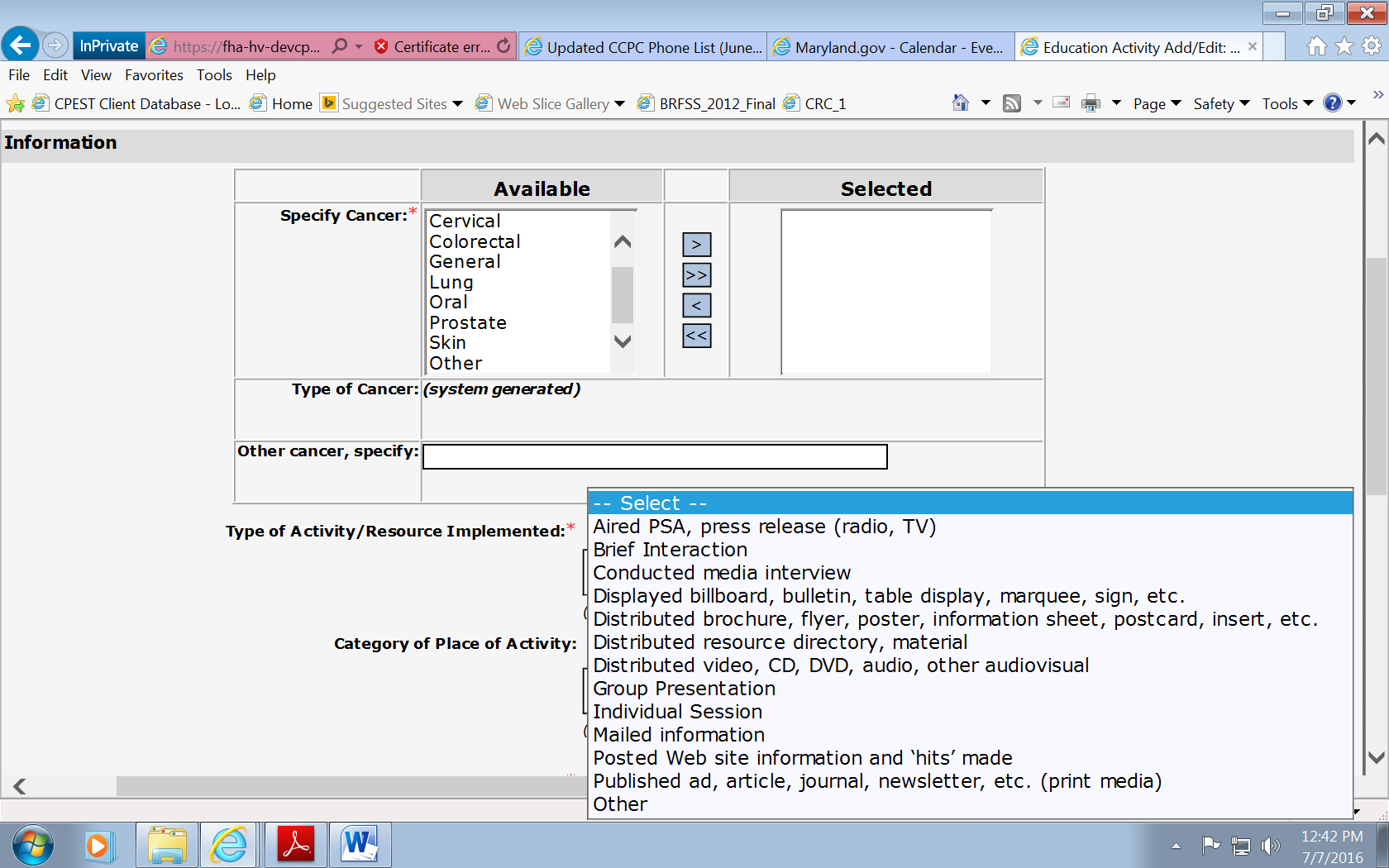 ADDED
17
How was EDB Form 2 Revised?
Participants Targeted/Reached section revised:
Previously:


Revised:
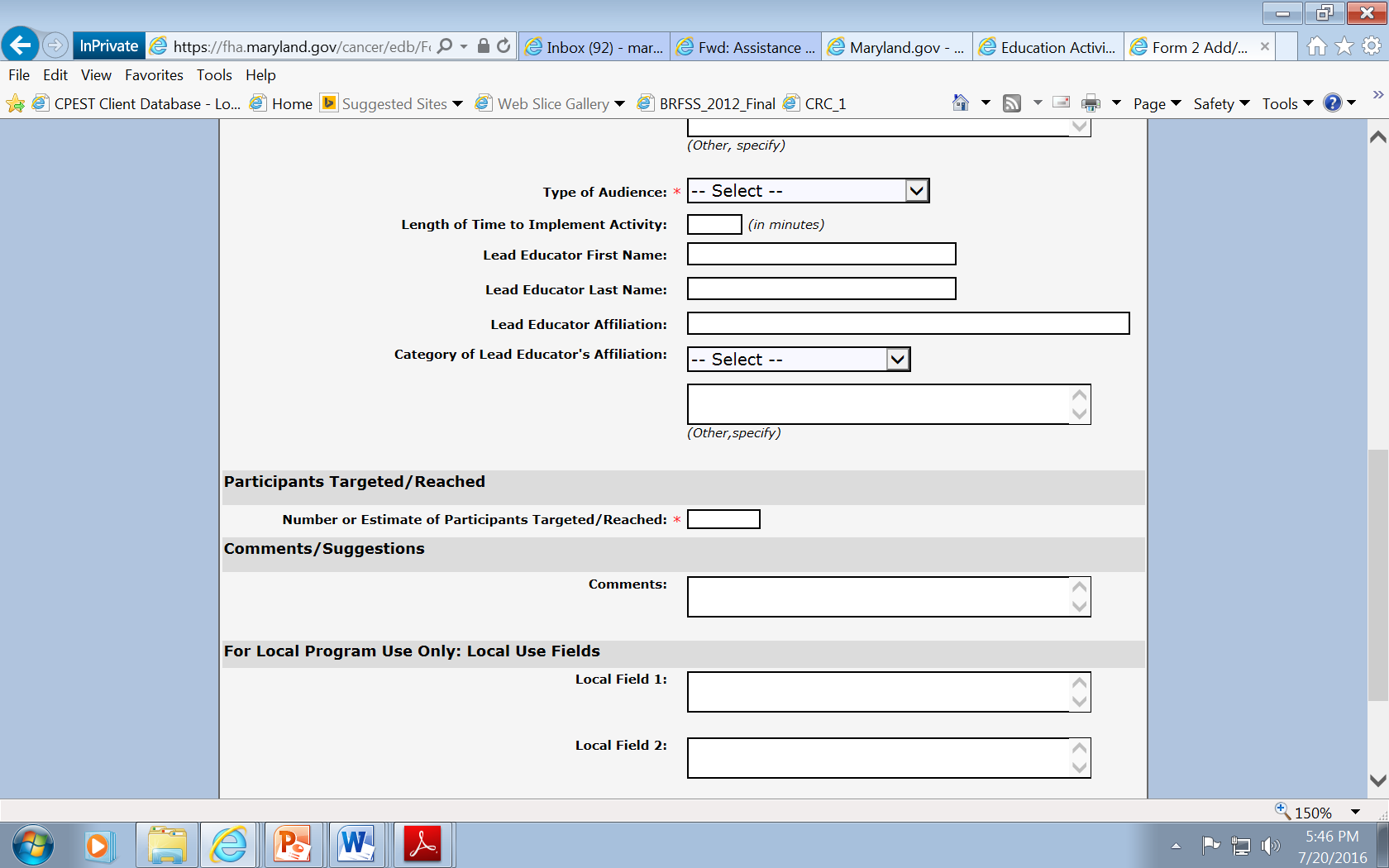 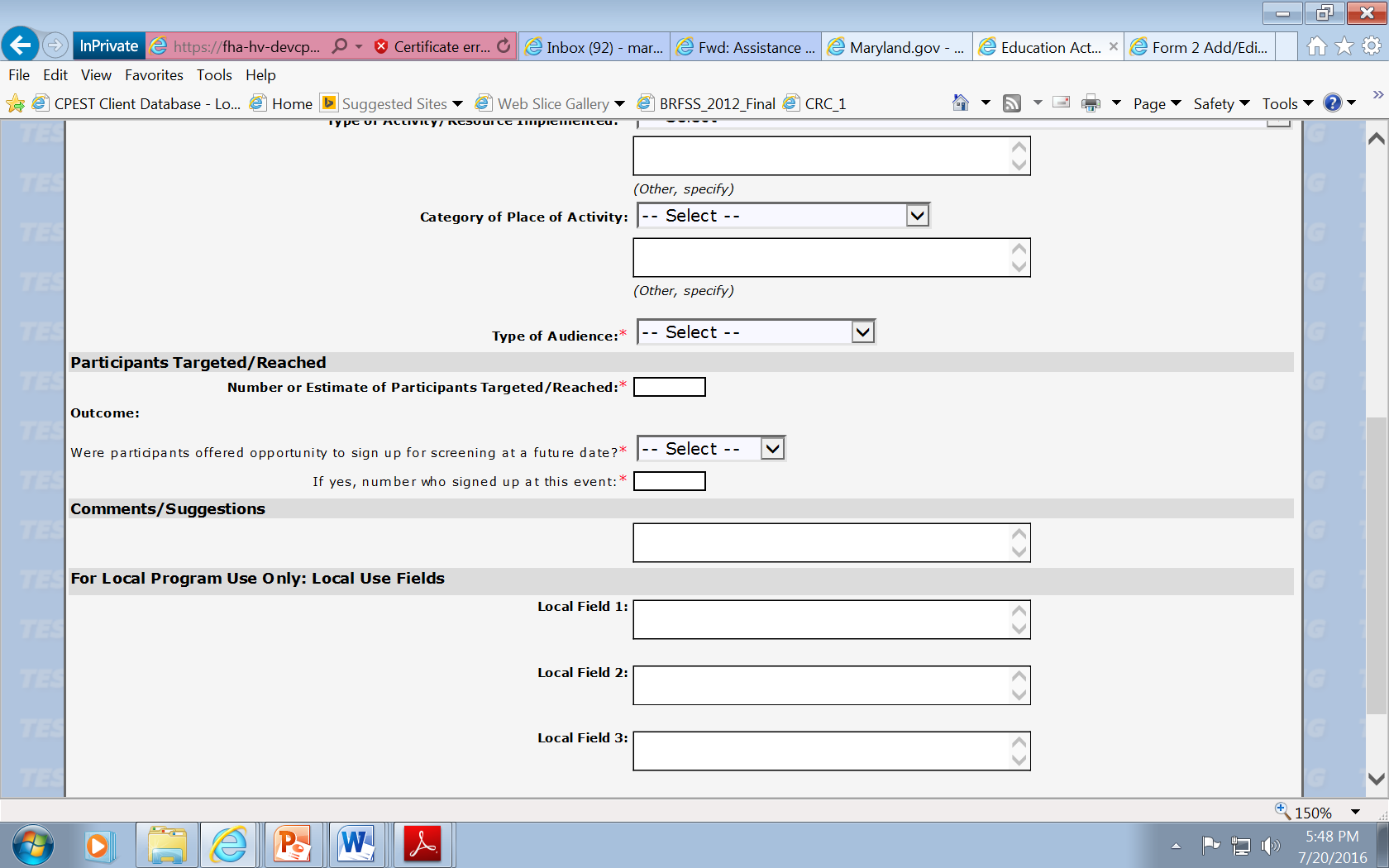 New 
fields
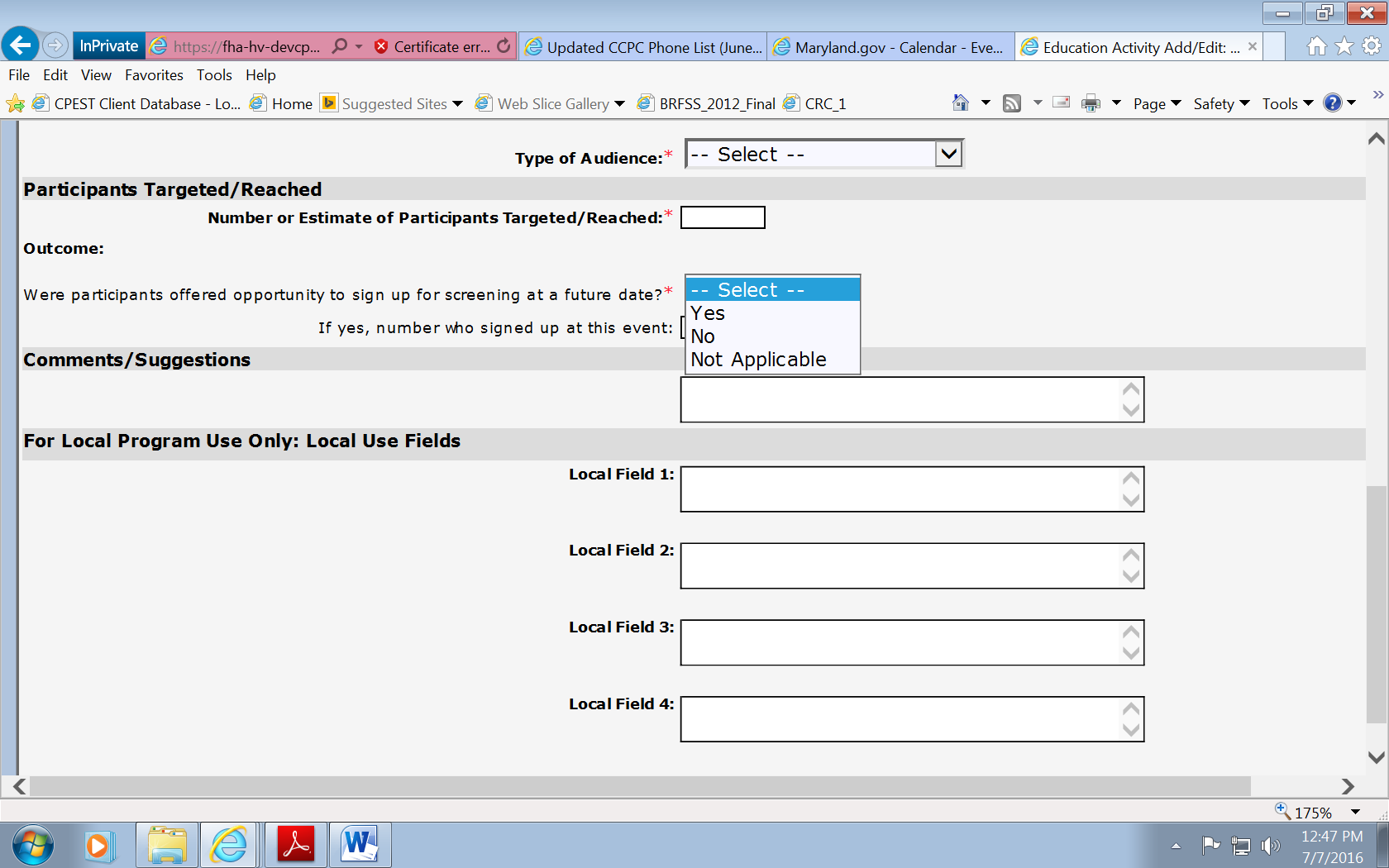 18
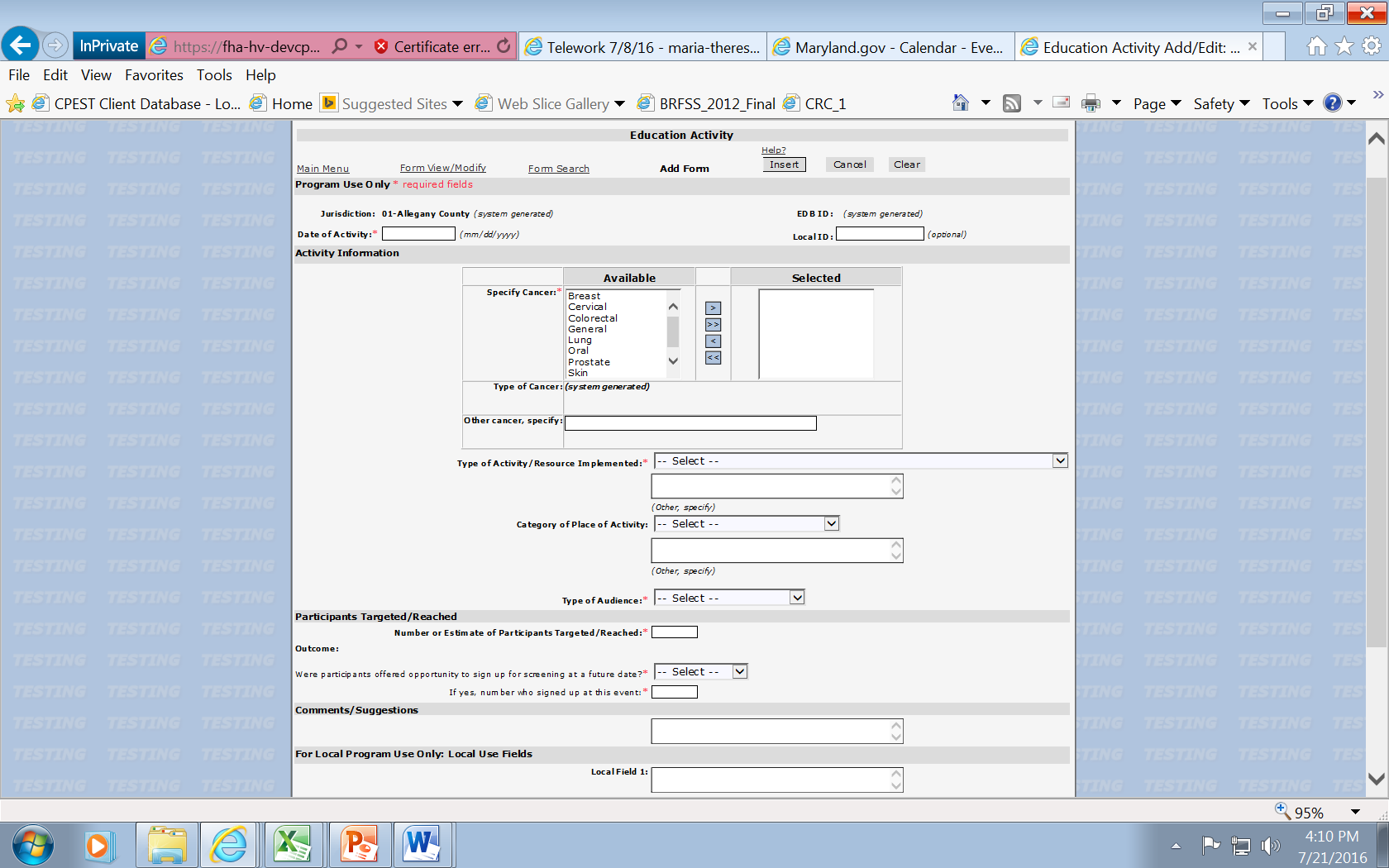 UPDATE 4: ACCESSING EDB DATA
Accessing New EDB Data
Accessing Old EDB Data
Accessing New EDB Data: Add New Record
How do you add a new record?
Option 1: 
Click add new record
Enter data in EDB form
New Clear feature added
Clears any data entered in form
Must confirm that you want to clear data entered
Accessing New EDB Data: Add New Record
How to clear data when adding new record
Option 1 (continued)
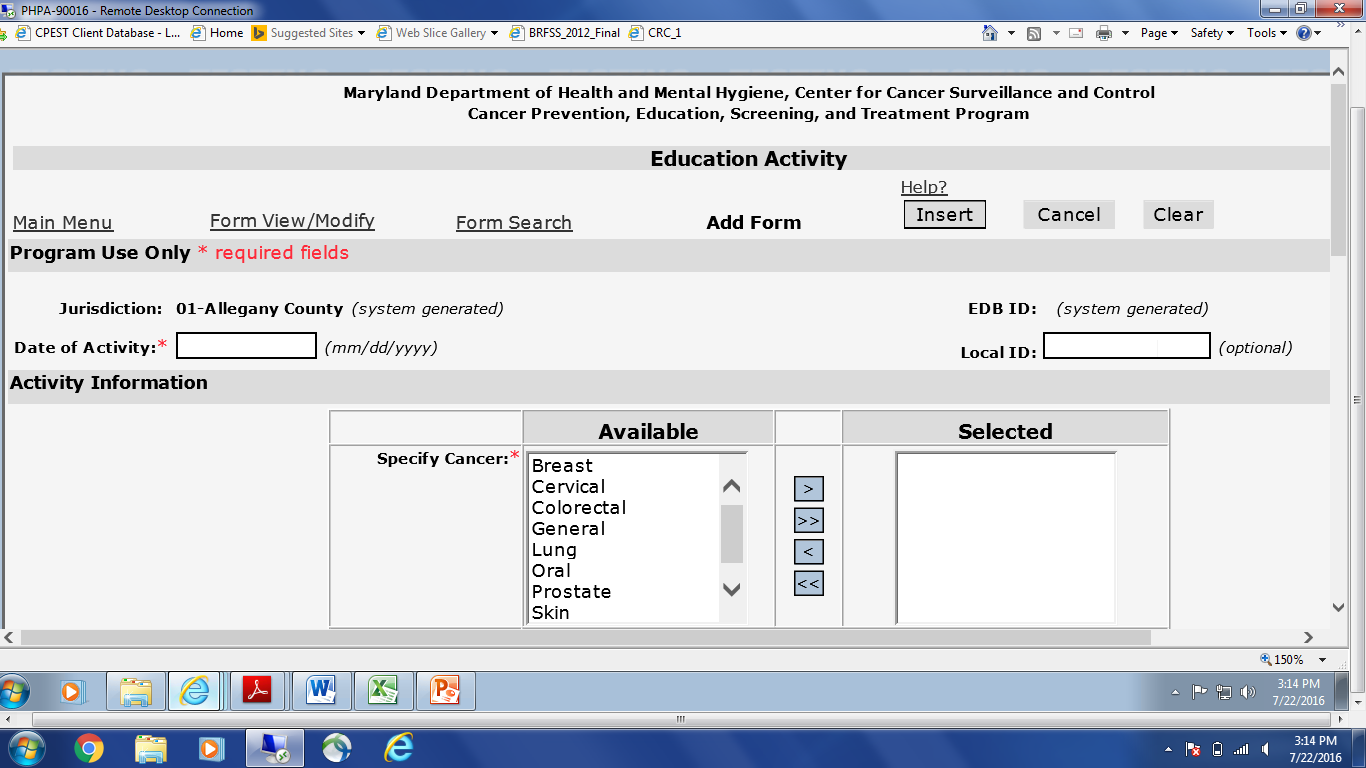 Accessing New EDB Data: Add New Record
Confirmation pop-up when clearing data entered
Option 1 (continued):
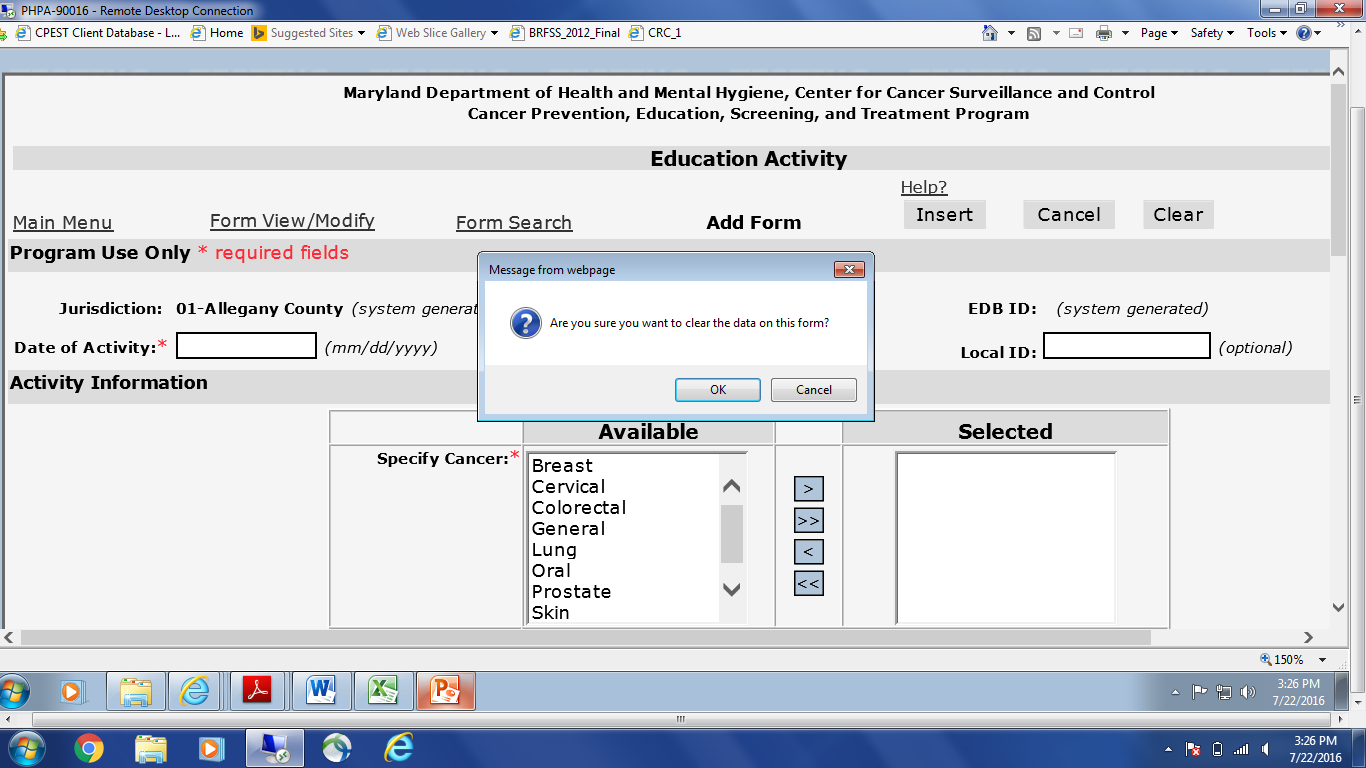 Accessing New EDB Data: Add New Record
How do you add a new record?
Option 2: 
Copy information from existing record into new record:
Step 1: Find existing record using Search for Record or Form Search features
Step 2: Click Copy and confirm you want to copy:
Entire record copied, except EDB ID and date of activity
EDB ID field should show: (system generated)
Step 3: Enter in Date of Activity and any other data and click Save; confirmation screen will appear, with assigned EDB ID
Accessing New EDB Data: Add New Record using Copy Feature
Step 1: Find existing record to copy, using Search feature(s)
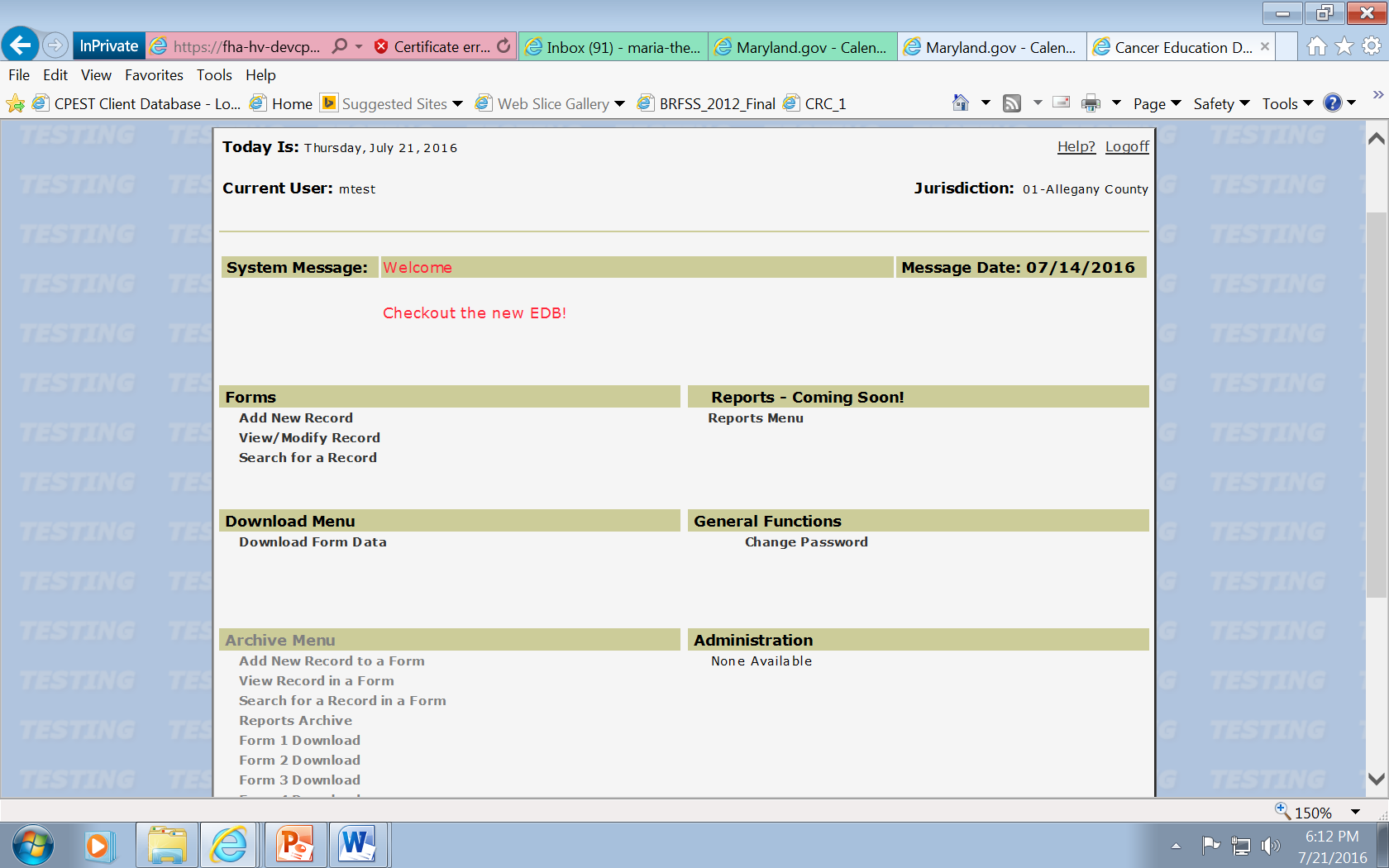 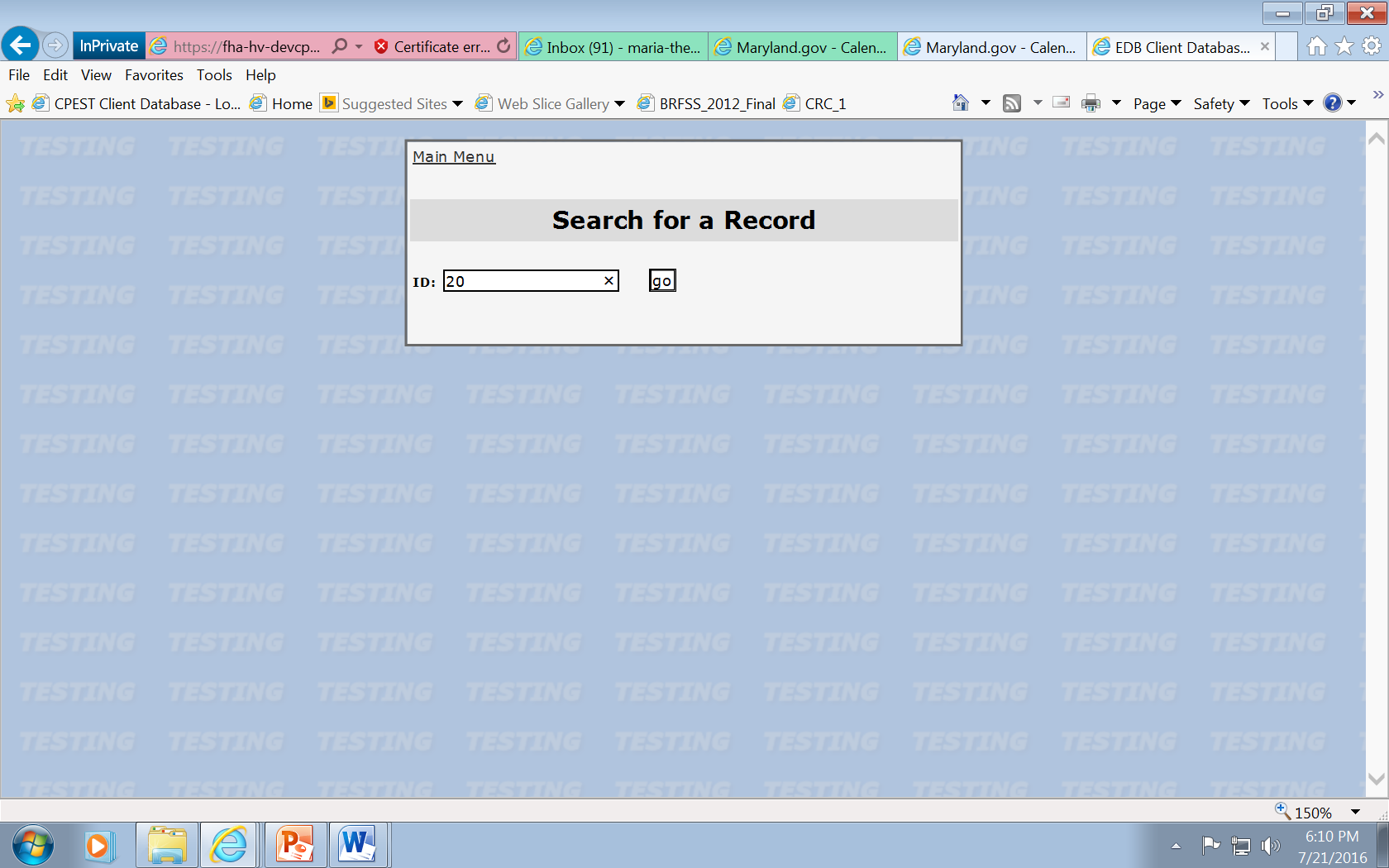 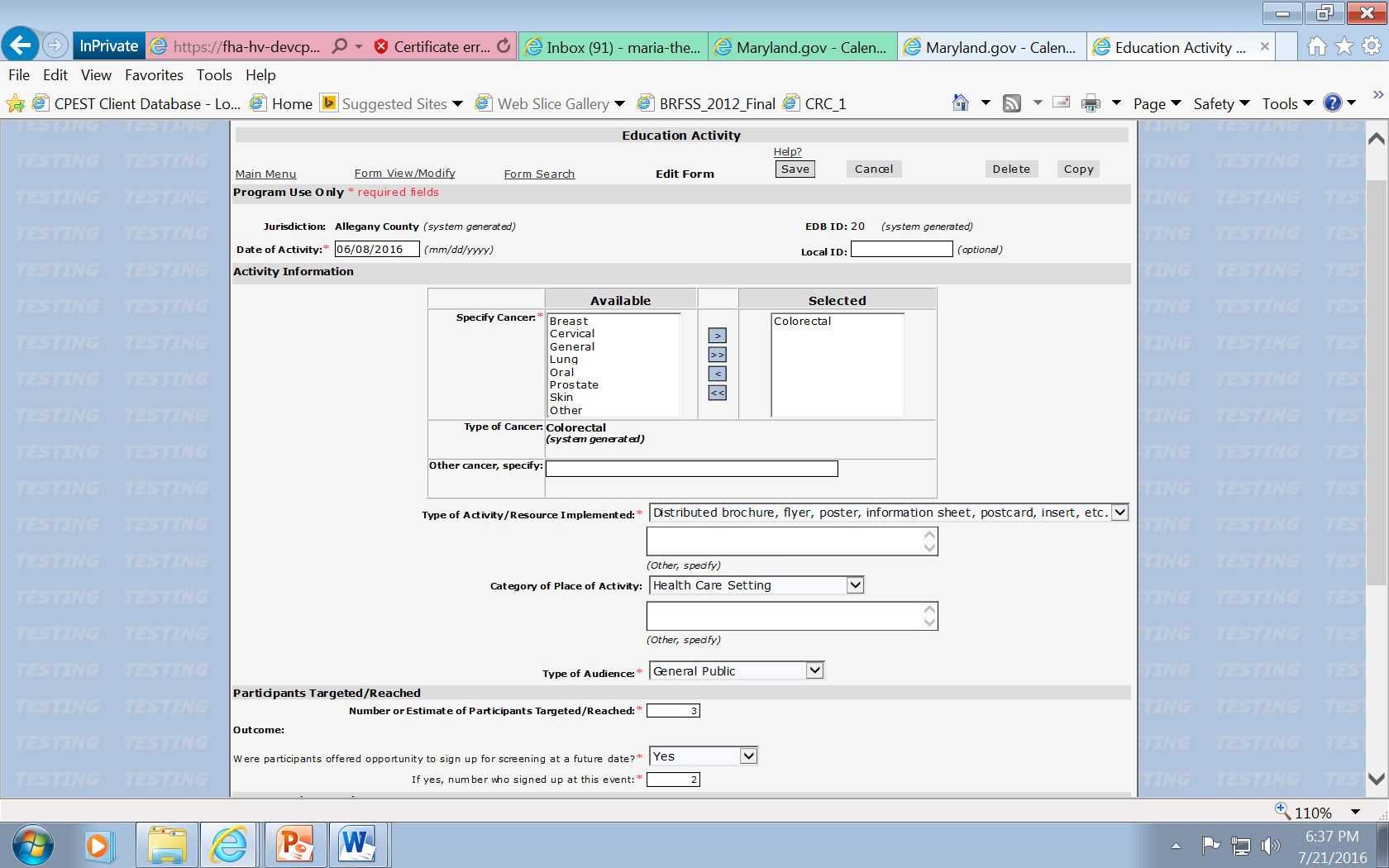 Accessing New EDB Data: Add New Record using Copy Feature
Step 2: Click Copy and confirm you want to copy
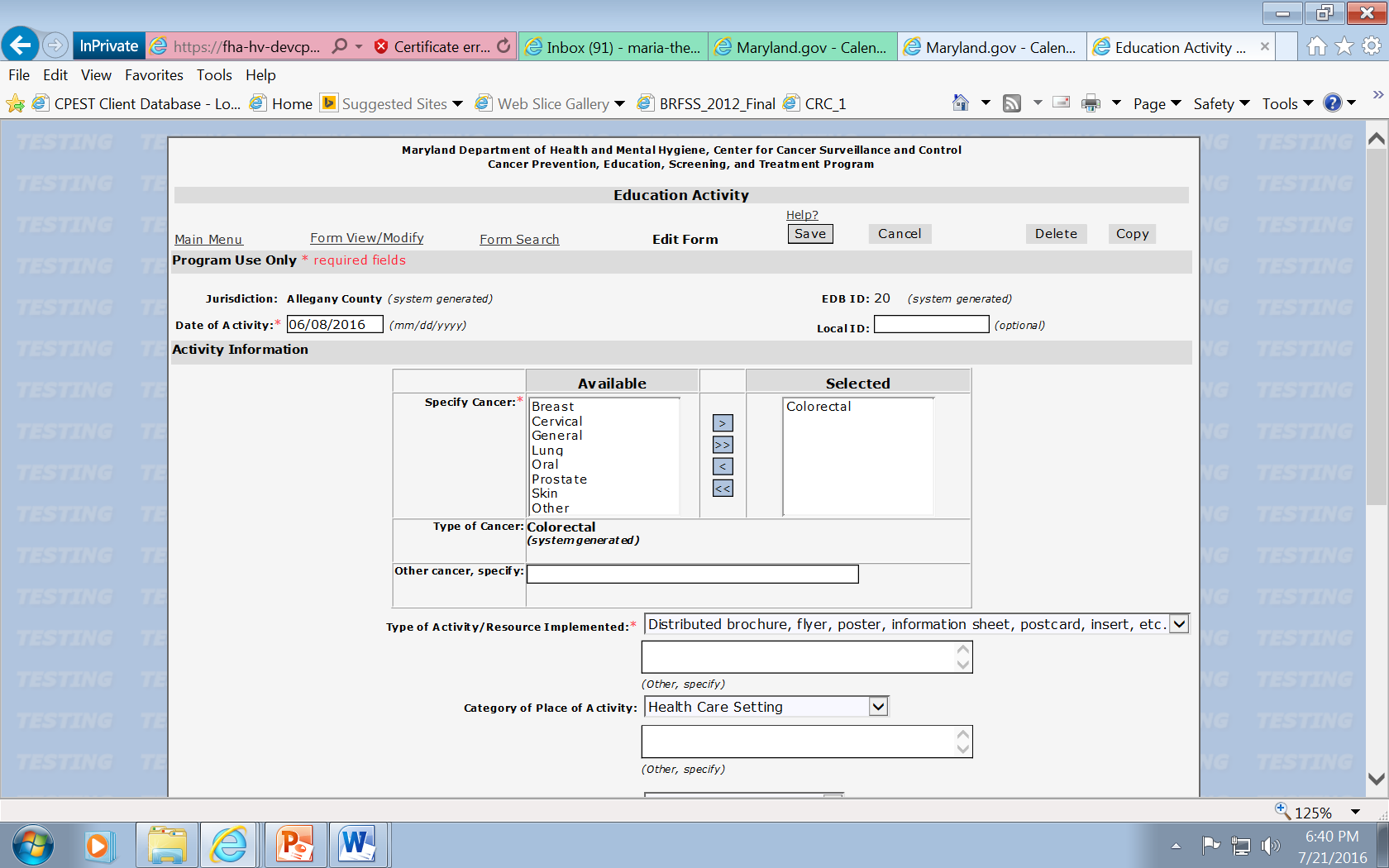 Accessing New EDB Data: Add New Record using Copy Feature
Step 2 (continued): Click Copy and confirm you want to copy
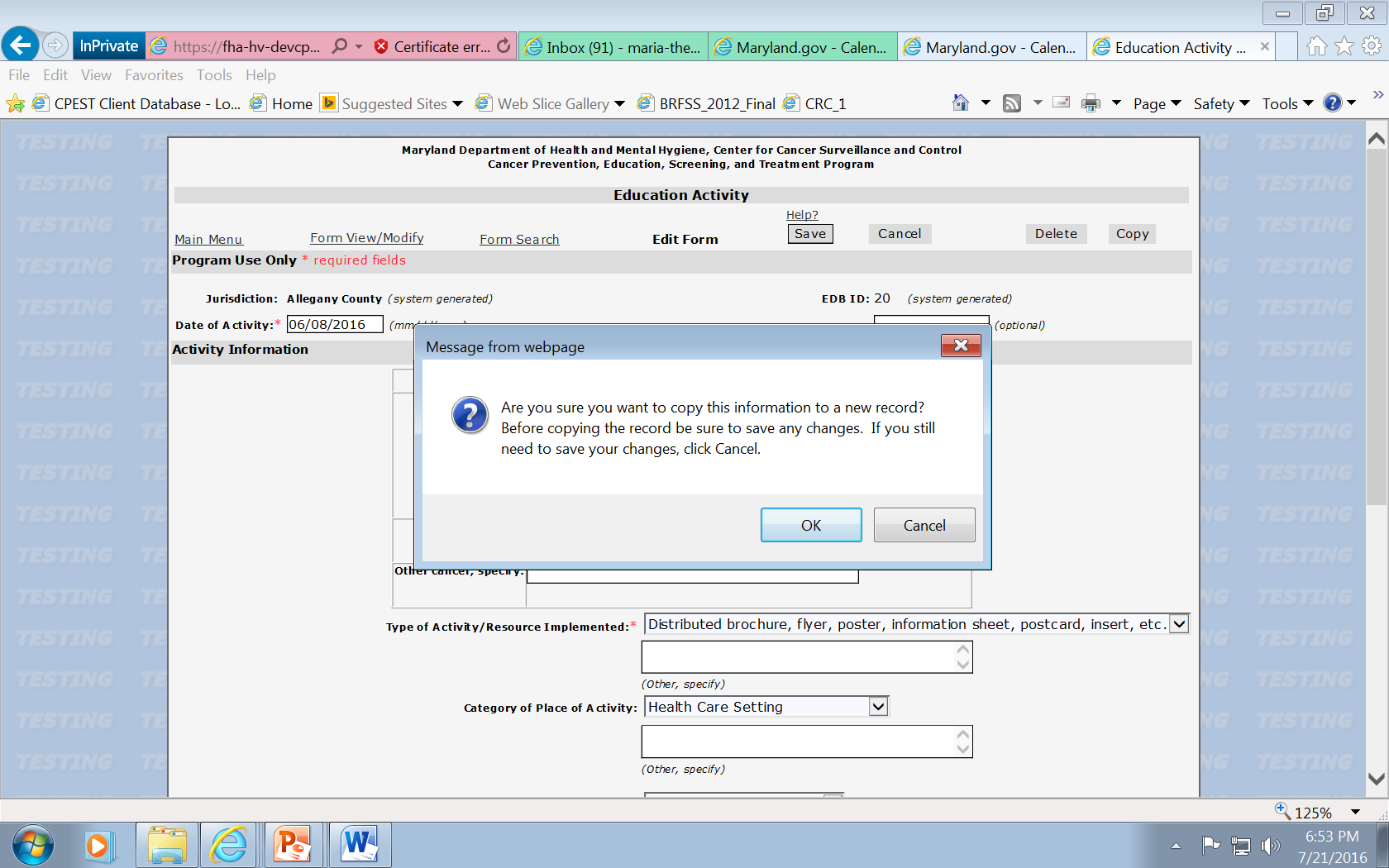 Accessing New EDB Data: Add New Record using Copy Feature
Step 3: Enter in Date of Activity and any other data and click Save
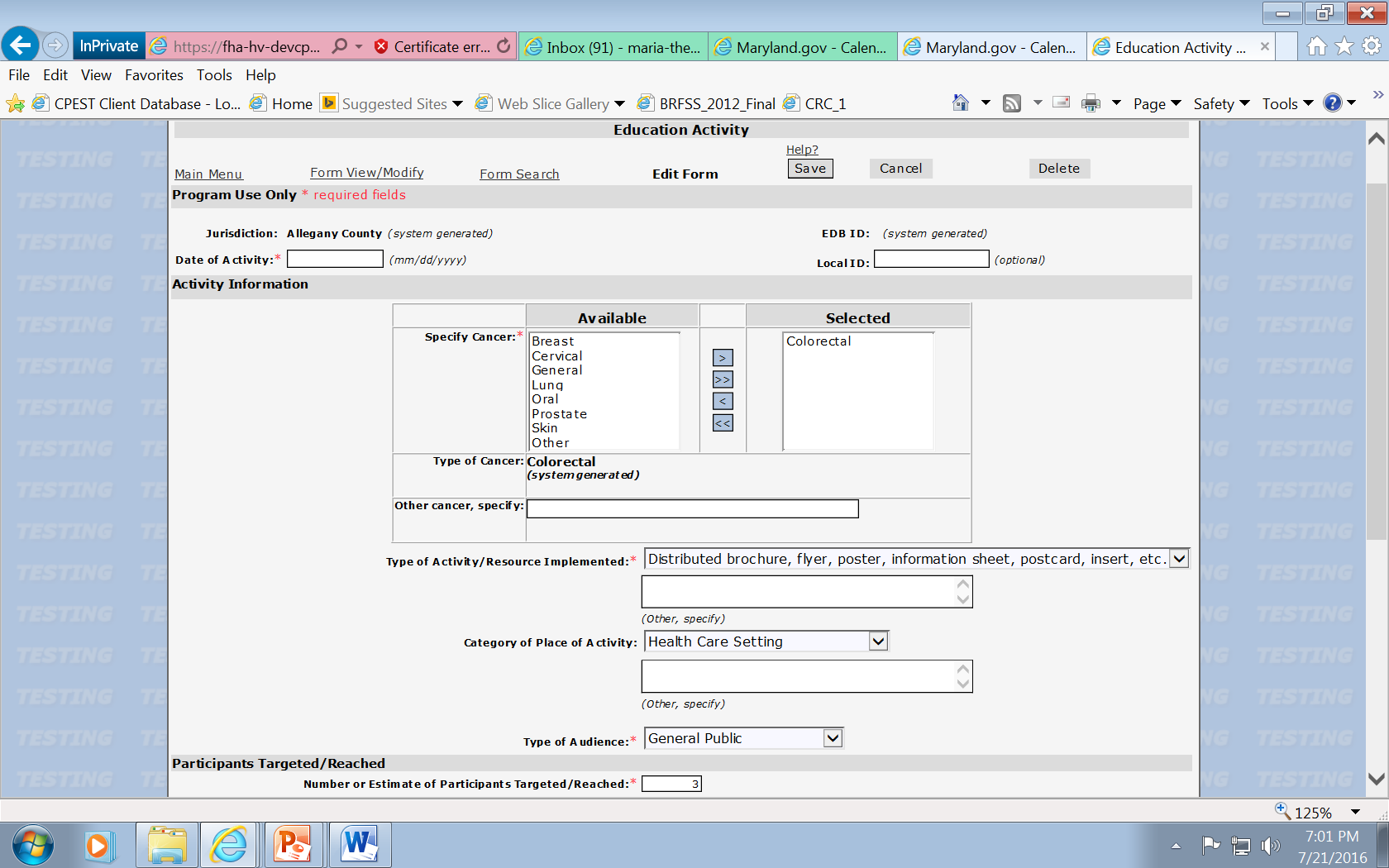 Save
Enter Date of Activity
Accessing New EDB Data: Add New Record using Copy Feature
Step 3 (continued): Confirmation screen appears after saving
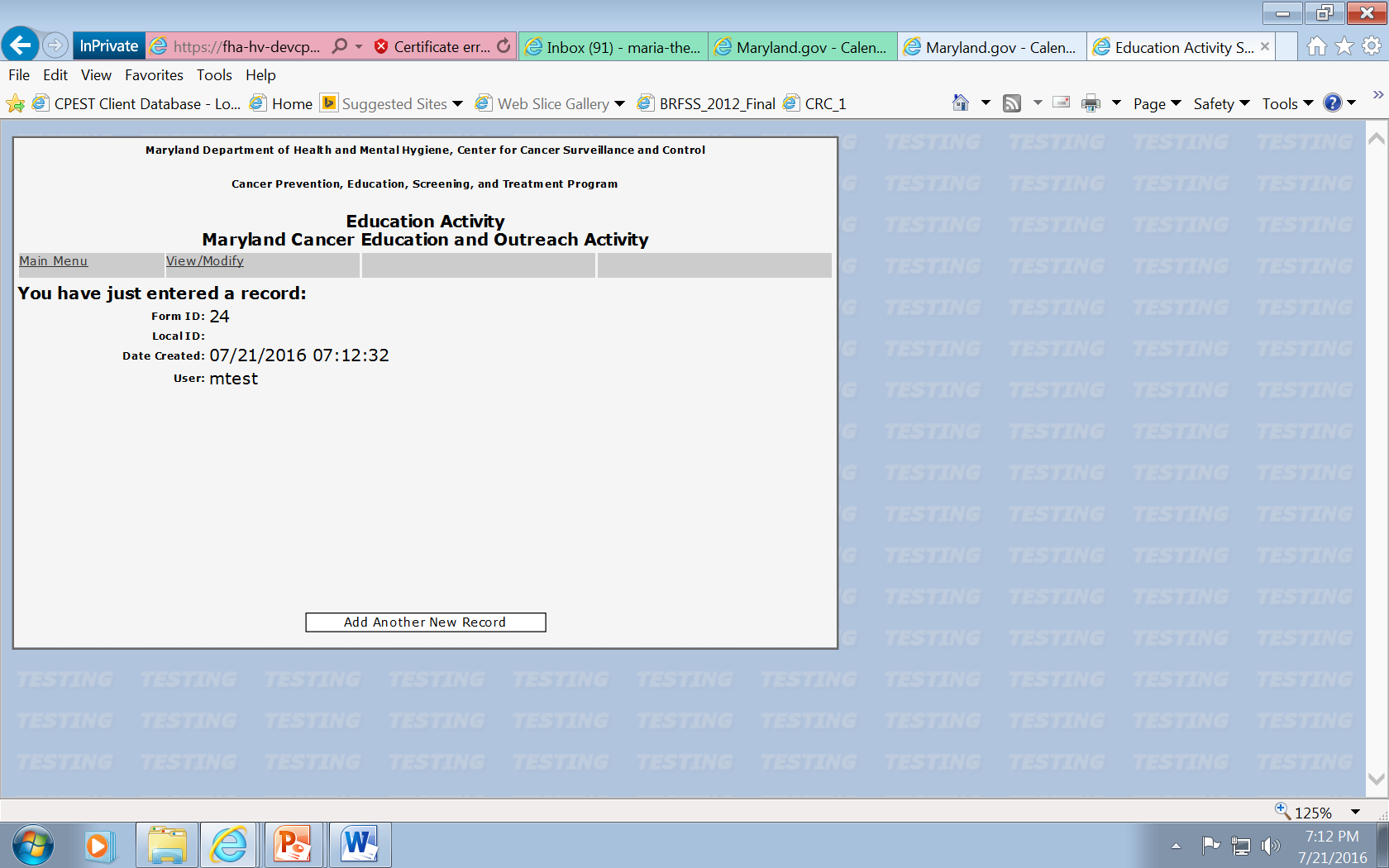 New EDB ID
Accessing New EDB Data: Reports
How do you run reports using the new EDB Data?
Go to EDB Main Menu 
Go to Reports Section and click on Reports Menu
EDB Reports are currently under development:
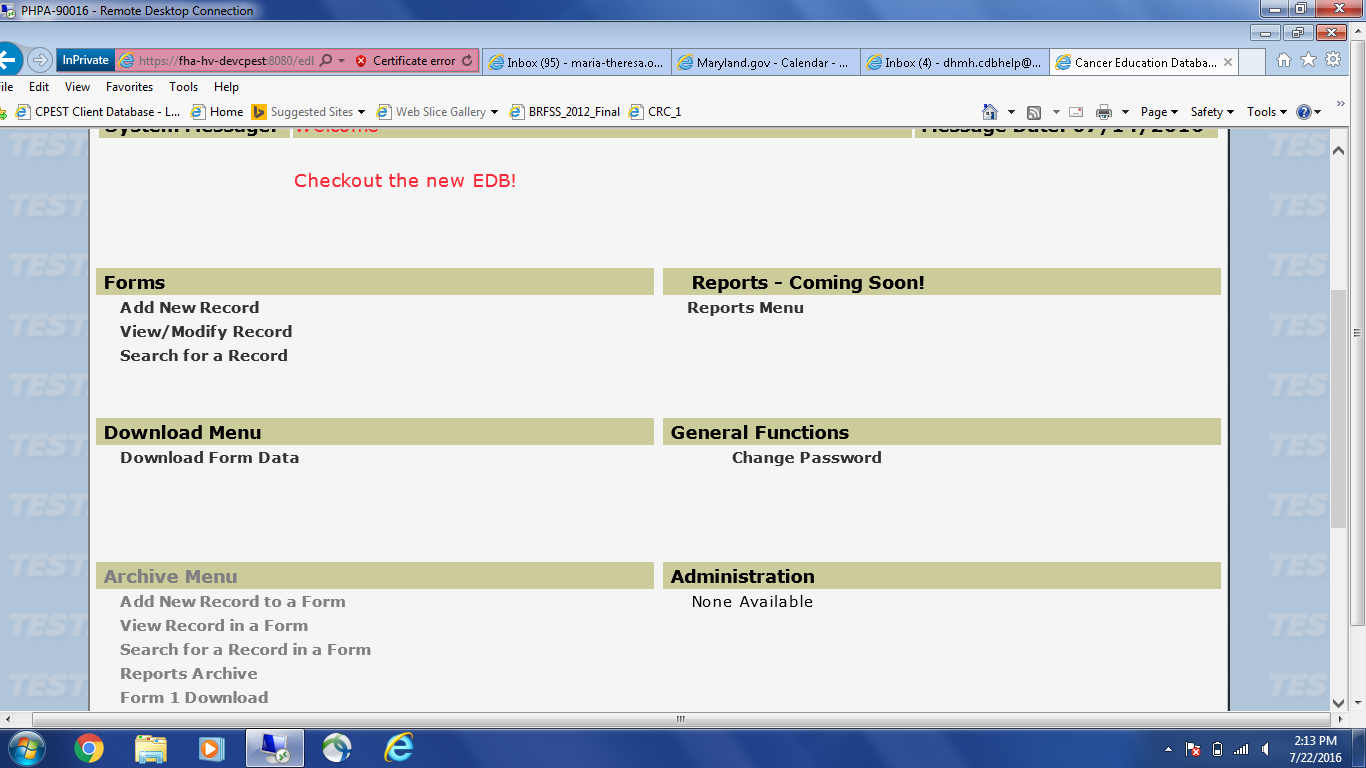 Accessing Old EDB Data: Archive Menu
Archive Menu Overview
Includes features/data from old EDB
Add/view/modify/search features are the same
Cut off for FY16 data entry/modification is 12/31/16
1/1/17 onward will be view only access
Old Reports Menu renamed Reports Archive
Links to old EDB reports
Old EDB reports can be run at anytime
Forms 1, 2, 3, and 4 Download feature are the same
Old EDB data can be downloaded at anytime
Accessing Old EDB Data: Archive Menu
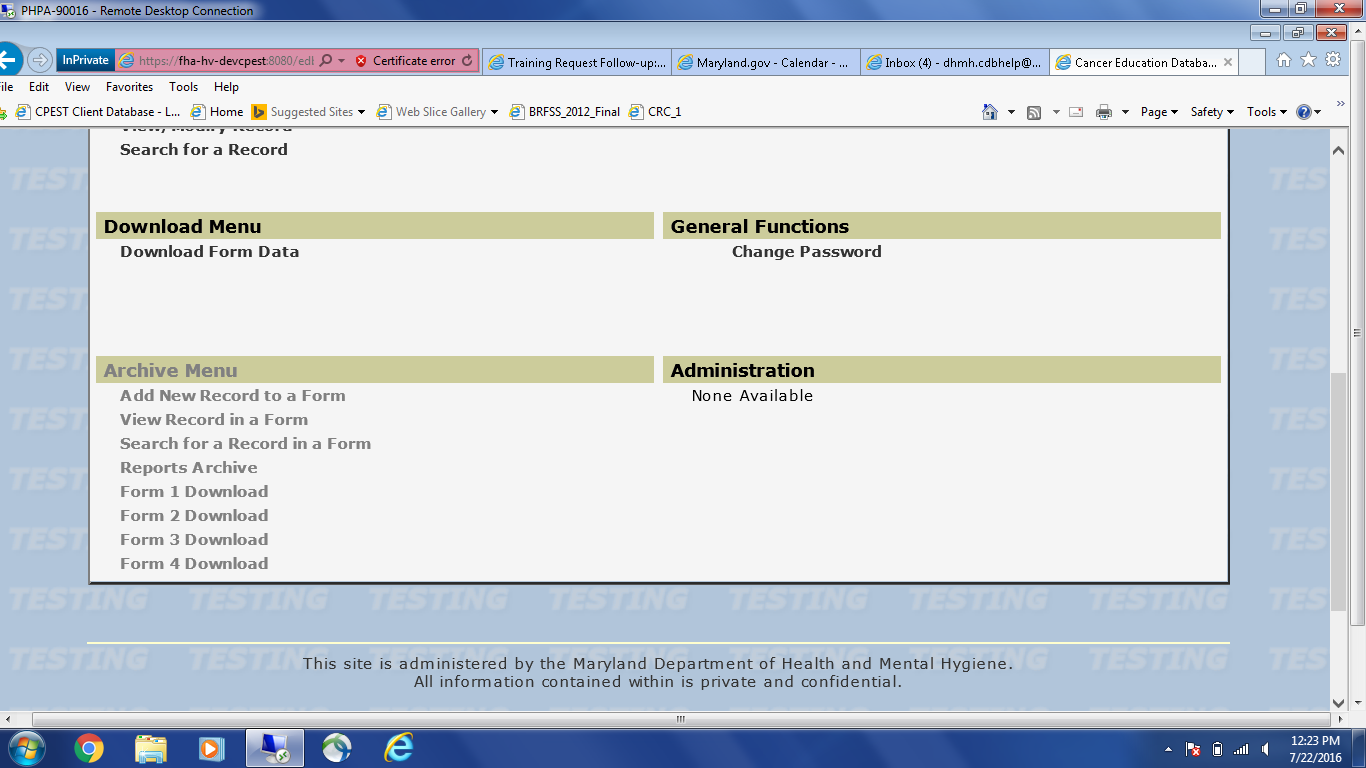 What’s Next?
EDB Rollout Date
July 27, 2016 (evening)
Technical Assistance
Forthcoming Updates
Reports 
Training Materials
Guidance Documents
Questions?dhmh.edbhelp@maryland.gov